Презентация к открытому занятию по логоритмике во 2-ой младшей группе.«Путешествие в весенний лес»
Подготовила:
Учитель-логопед
Гололобова Юлия Александровна
МАДОУ «ДС № 10» г. Усинска
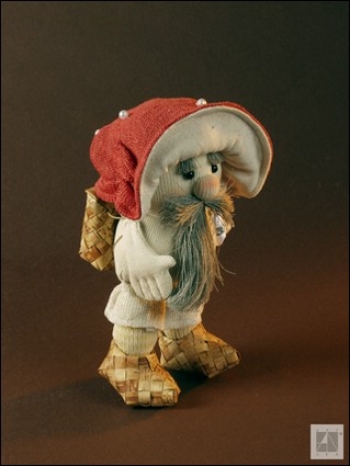 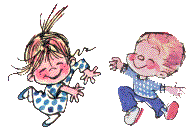 г.Усинск 2013 год